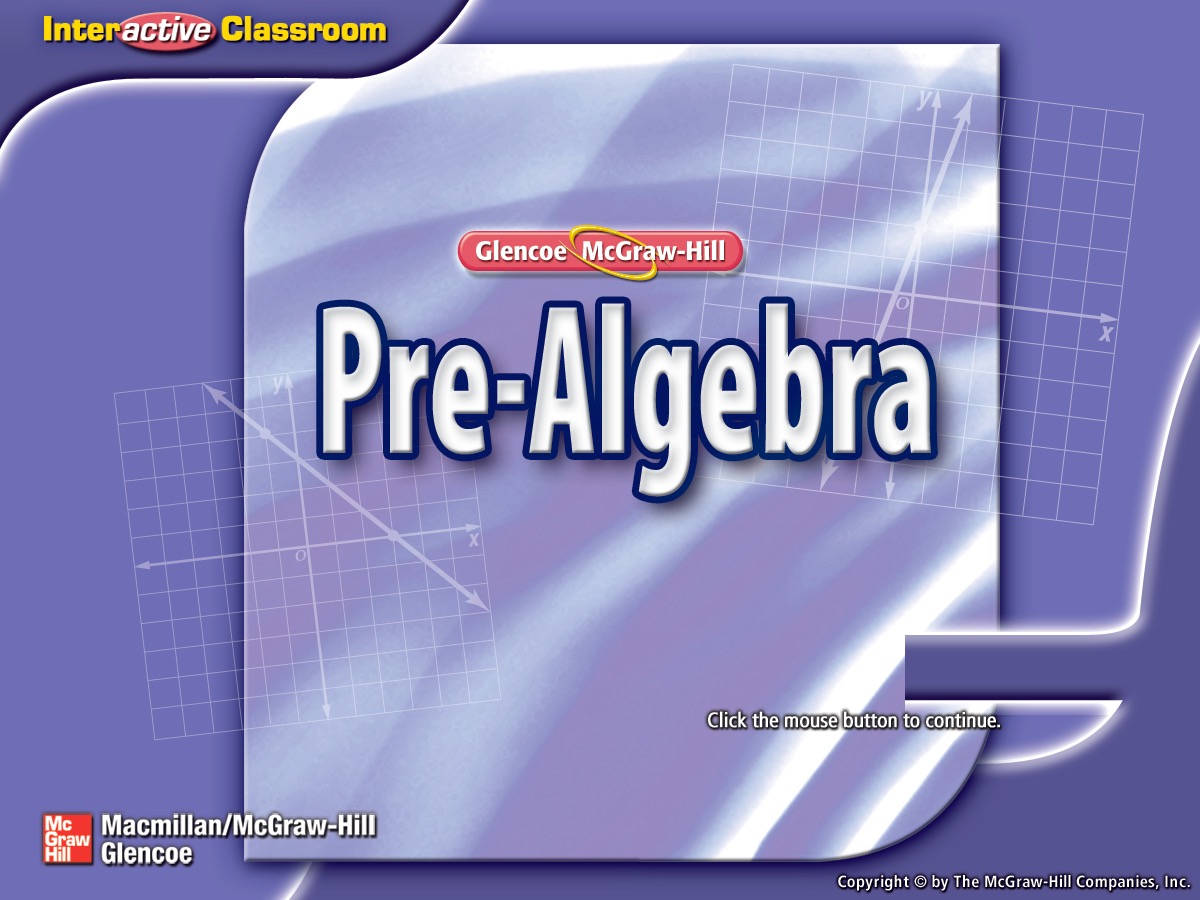 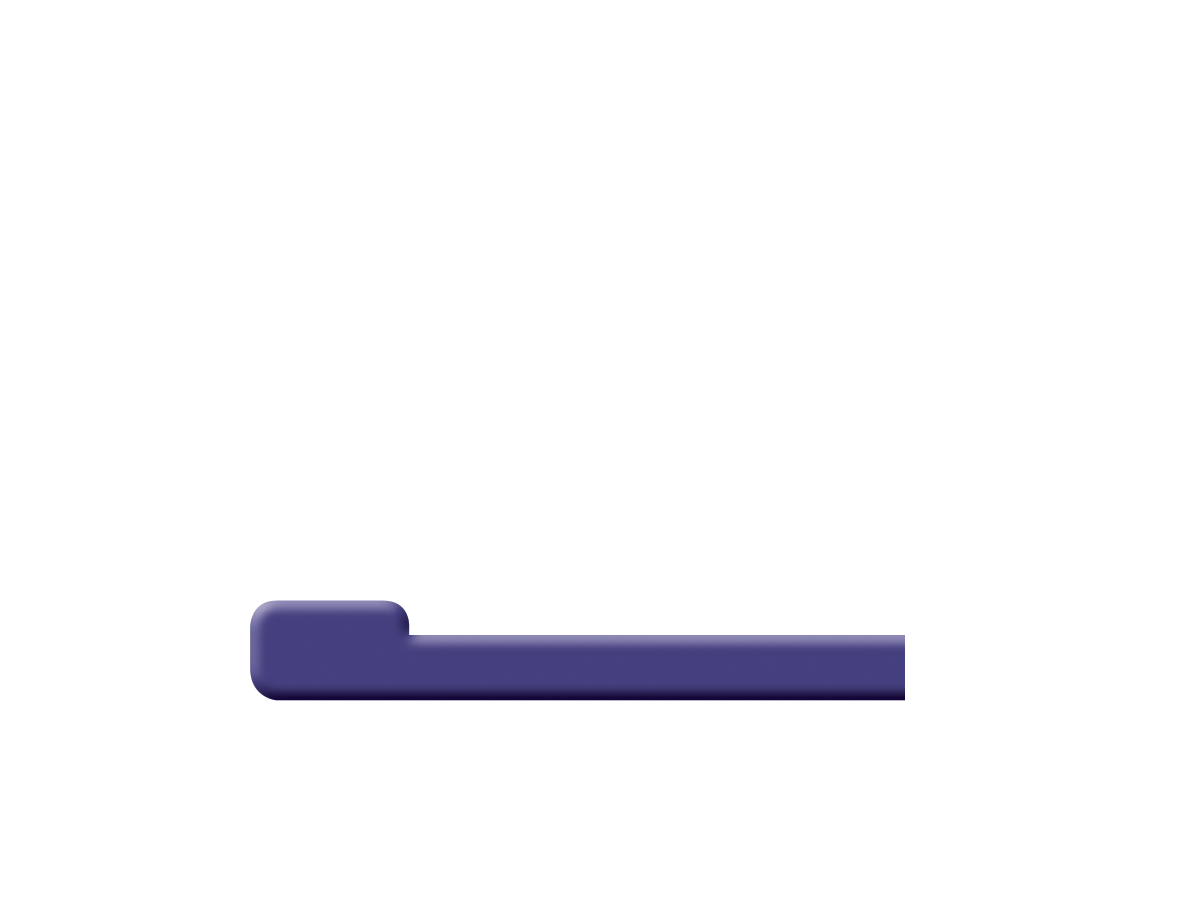 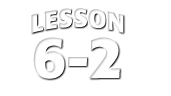 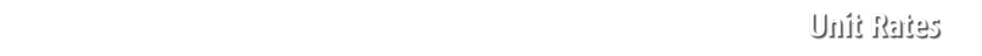 Splash Screen
Five-Minute Check (over Lesson 6–1)
Then/Now
New Vocabulary
Example 1:	Find Unit Rates
Example 2:	Real-World Example: Compare Unit 			Rates
Example 3:	Use Unit Rates
Lesson Menu
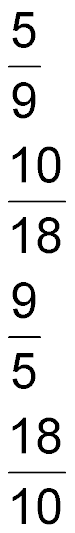 A.	
B.	
C.	
D.
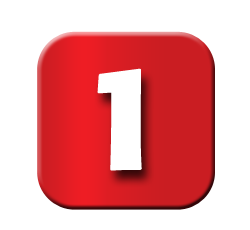 Express the ratio as a fraction in simplest form.10 tulips to 18 daffodils
5-Minute Check 1
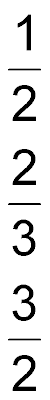 A.	
B.	
C.	
D.	2
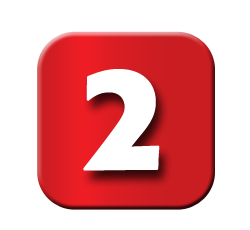 Express the ratio as a fraction in simplest form.5 yards to 10 feet
5-Minute Check 2
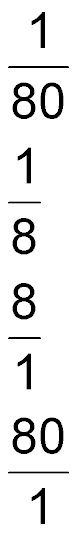 A.	
B.	
C.	
D.
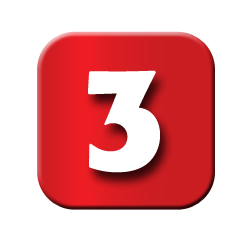 Express the ratio as a fraction in simplest form.400 cans to 5 boxes
5-Minute Check 3
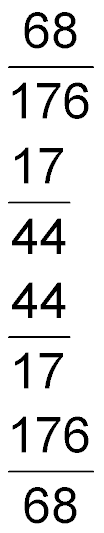 A.	
B.	
C.	
D.
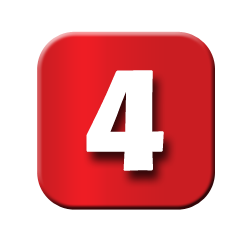 Express the ratio as a fraction in simplest form.68 textbooks to 176 students
5-Minute Check 4
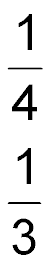 A.	
B.	
C.	3	
D.	4
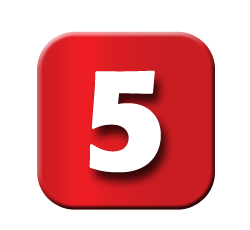 Express the ratio of the width to the length as a fraction in simplest form.
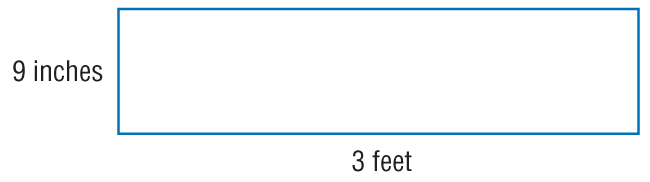 5-Minute Check 5
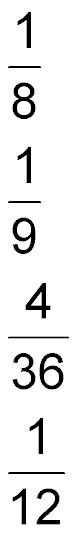 A.	
B.	
C.	
D.
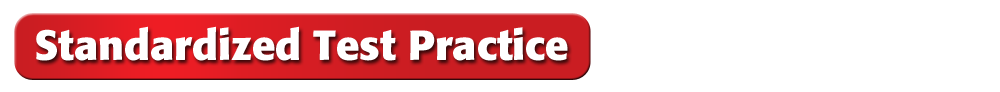 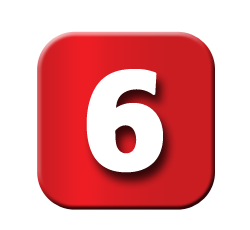 A school cafeteria has 16 tables and 144 chairs. Express the ratio of tables to chairs as a fraction in simplest form.
5-Minute Check 6
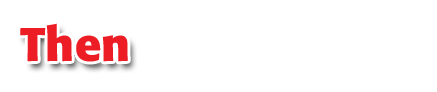 You have already learned how to write ratios. (Lesson 6–1)
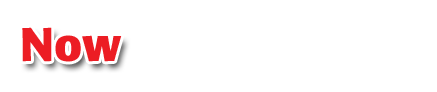 Find unit rates.
Compare and use unit rates to solve problems.
Then/Now
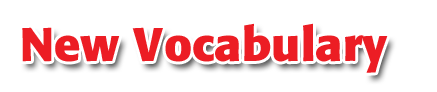 rate
unit rate
Vocabulary
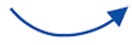 ÷8
÷8
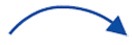 Find Unit Rates
A. Express $10 for 8 cans of soup as a unit rate. Round to the nearest tenth, if necessary.
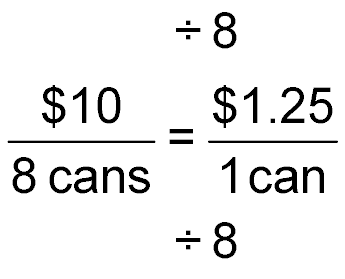 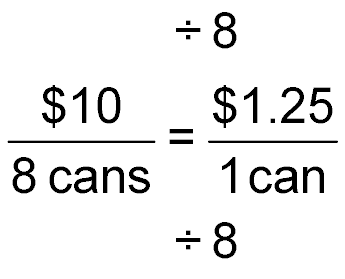 Divide the numerator and denominator by 8.
Answer: 	The cost per can is $1.25.
Example 1
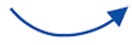 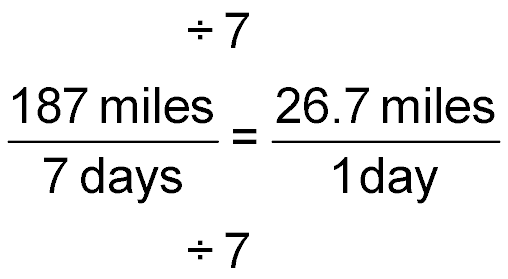 ÷7
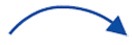 ÷7
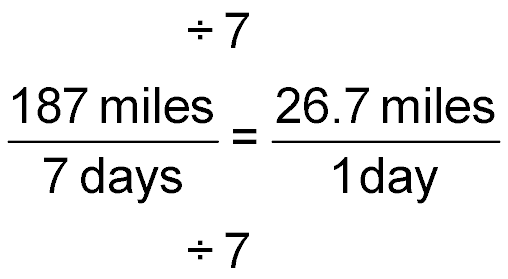 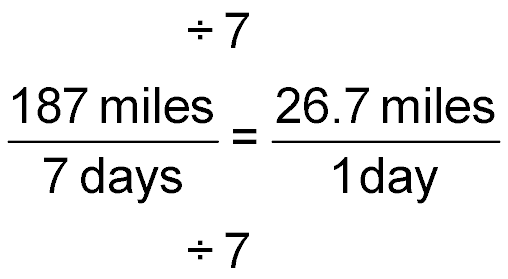 Find Unit Rates
B. Express 187 miles in 7 days as a unit rate. Round to the nearest tenth, if necessary.
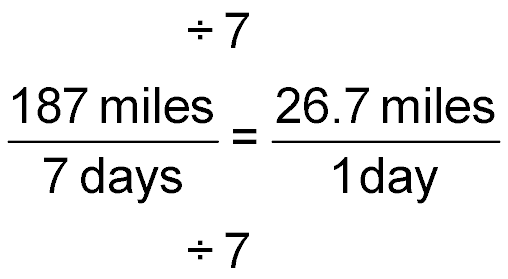 Divide the numerator and denominator by 7.
Answer: 	26.7 miles per day
Example 1
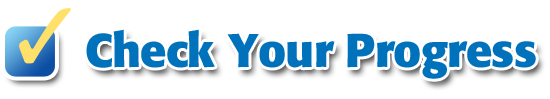 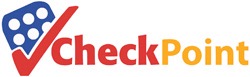 A. Express $38.64 for 12 gallons of gasoline as a unit rate.
A.	$3.11 per gallon
B.	3.11 gallons per dollar
C.	$3.22 per gallon
D.	3.22 gallons per dollar
Example 1
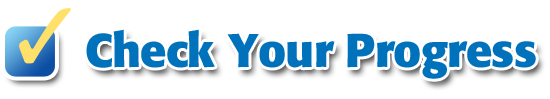 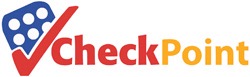 B. Express 220 miles in 5 hours as a unit rate.
A.	23 hours per mile
B.	23 miles per hour
C.	44 hours per mile
D.	44 miles per hour
Example 1
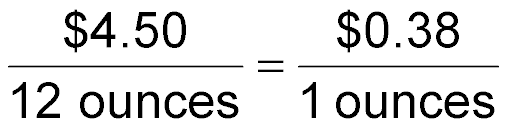 ÷12
≈
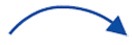 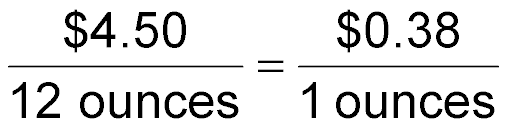 Compare Unit Rates
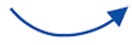 SHOPPING  A 12-oz bottle of cleaner costs $4.50. A 16-oz bottle of cleaner costs $6.56. Which costs less per ounce?
÷12
Find and compare the unit rates of the bottles.
Divide the numerator and denominator by 12 to get a denominator of 1.
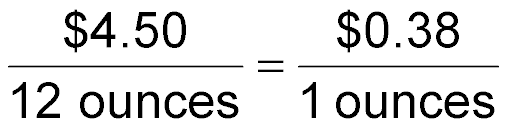 For the 12-oz bottle, the unit rate is $0.38 per ounce.
Example 2
÷16
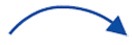 Compare Unit Rates
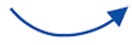 ÷16
Divide the numerator and denominator by 16 to get a denominator of 1.
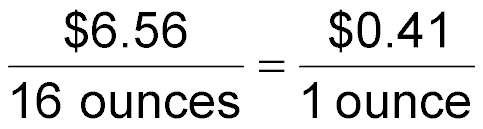 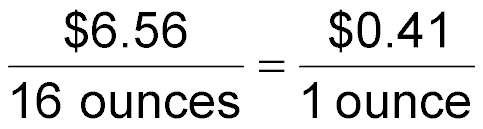 For the 16-oz bottle, the unit rate is $0.41 per ounce.
Answer: 	The 12-oz bottle has the lower cost per ounce.
Example 2
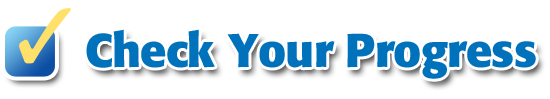 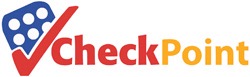 SHOPPING  A 6-pack of a soft drink costs $1.50. A 12-pack of a soft drink costs $2.76. Which pack costs less per can?
A.	The 12-pack costs less per can.
B.	The 6-pack costs less per can.
C.	Both packs cost the same per can.
D.	Cannot be determined from the given information.
Example 2
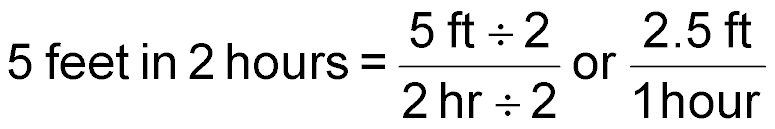 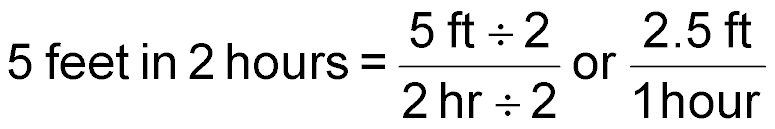 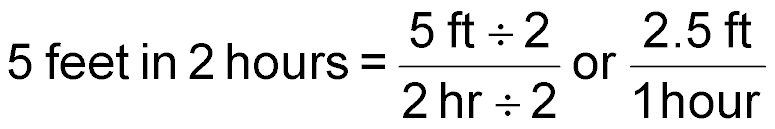 Use Unit Rates
ANIMALS  A snail moved 5 feet in 2 hours. How many feet will the snail move in 5 hours?
Step 1  Find the unit rate.
Example 3
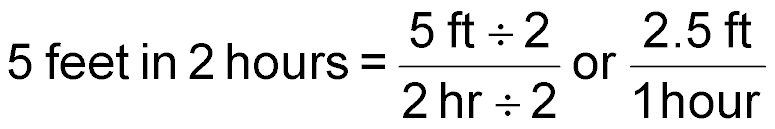 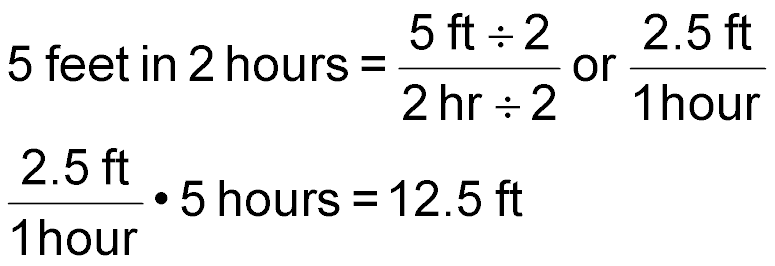 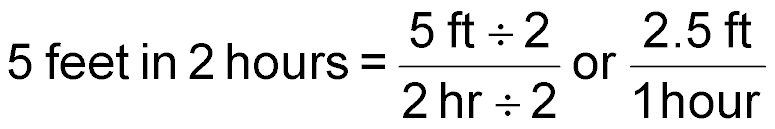 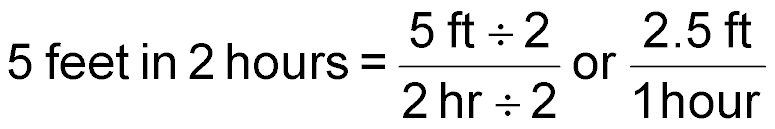 Use Unit Rates
Step 2  Multiply this unit rate by 5 to find the number of feet a snail will move in 5 hours
Divide out common units
Answer: 	A snail will move 12.5 ft in 5 hours.
Example 3
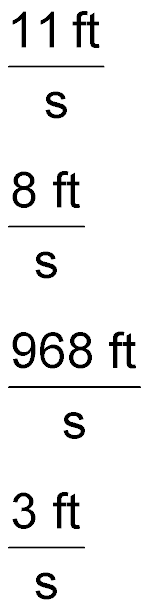 A.	
B.	
C.	
D.
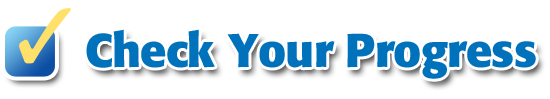 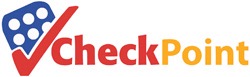 JOGGING  Dave jogs 2 miles in 22 minutes. How many feet per second is this?
Example 3
End of the Lesson